Kroatien
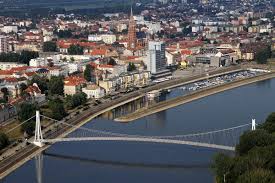 Städte
Zagreb
Osijek
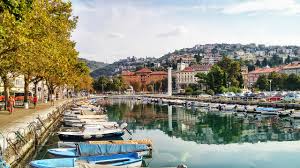 Rijeka
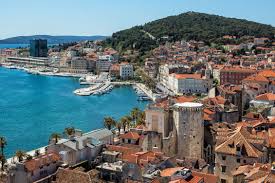 Split
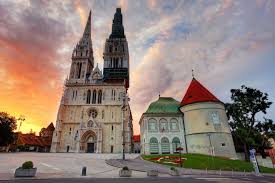 Hauptstadt-Zagreb
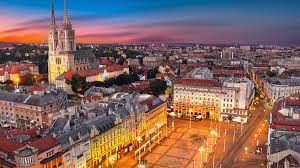 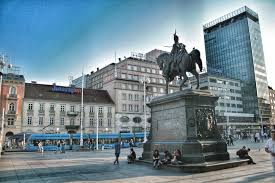 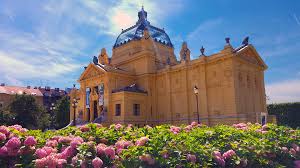 Organisationen
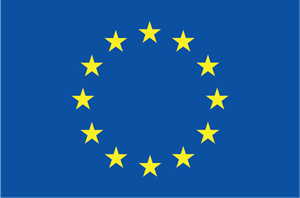 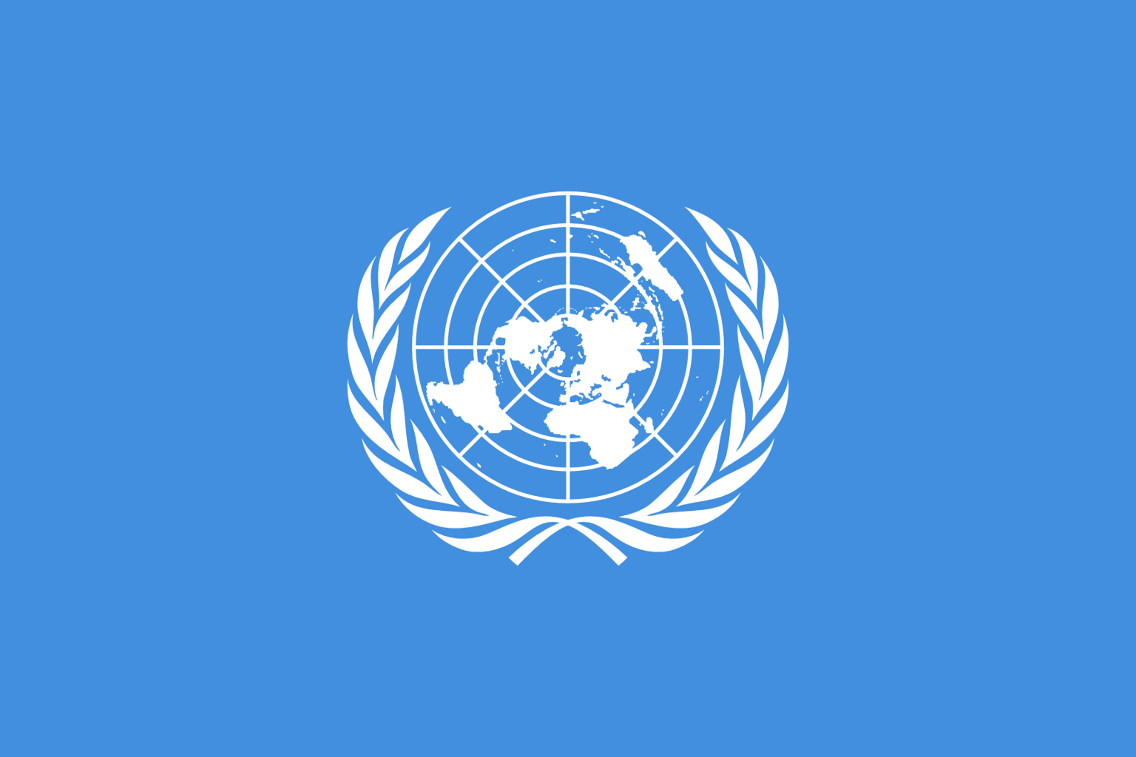 EU-Mitgliedschaft
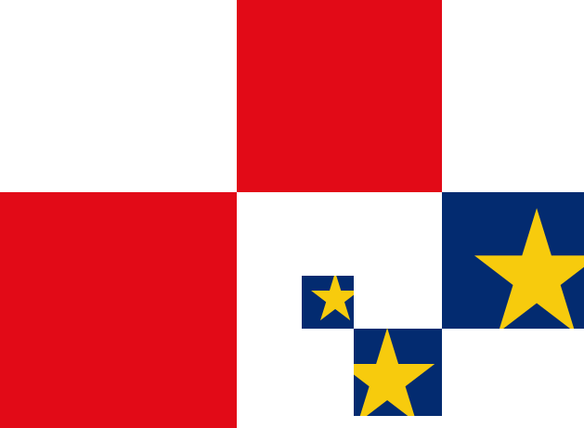 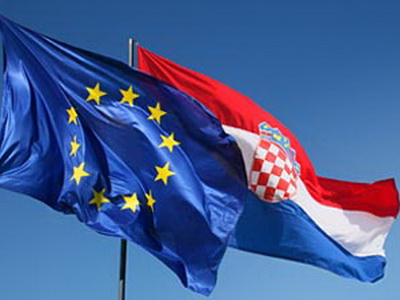 Administrative Gliederung
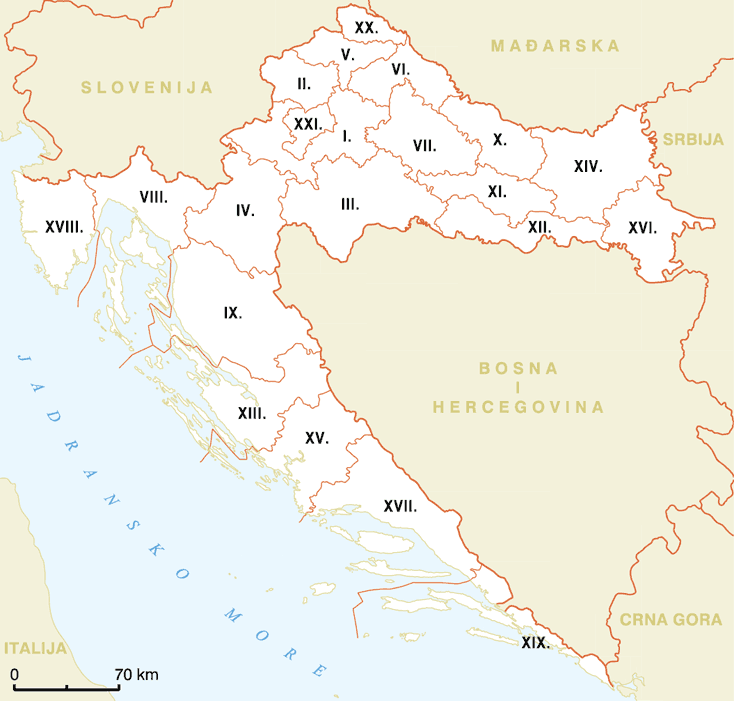 Nationalfeiertag
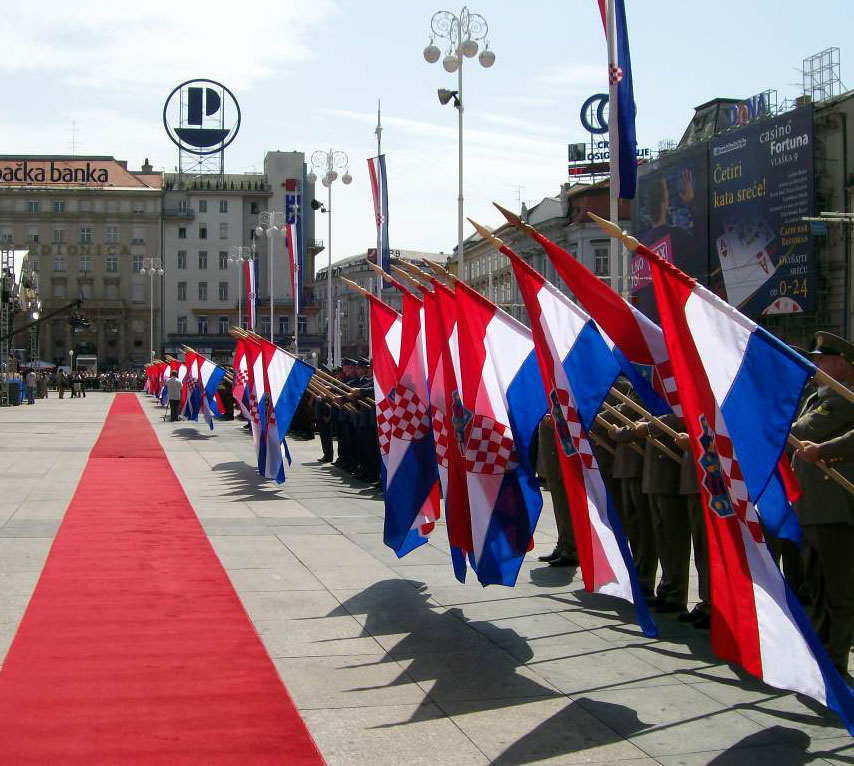 Währung
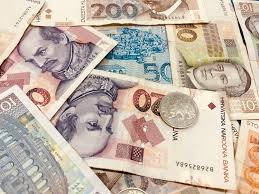 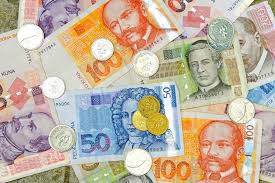 Einwohnerzahl
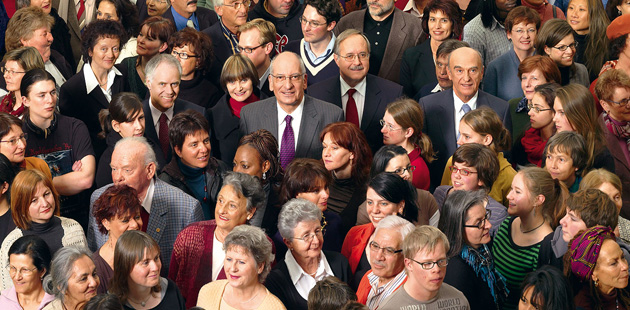 Wofür sind wir berühmt?
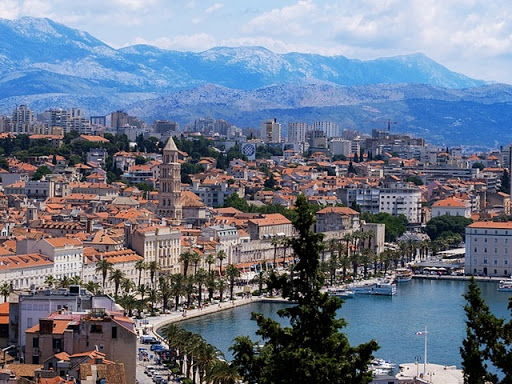 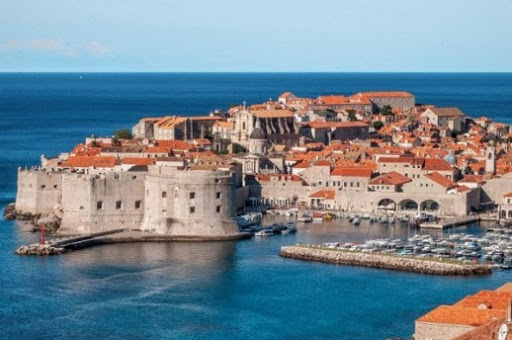 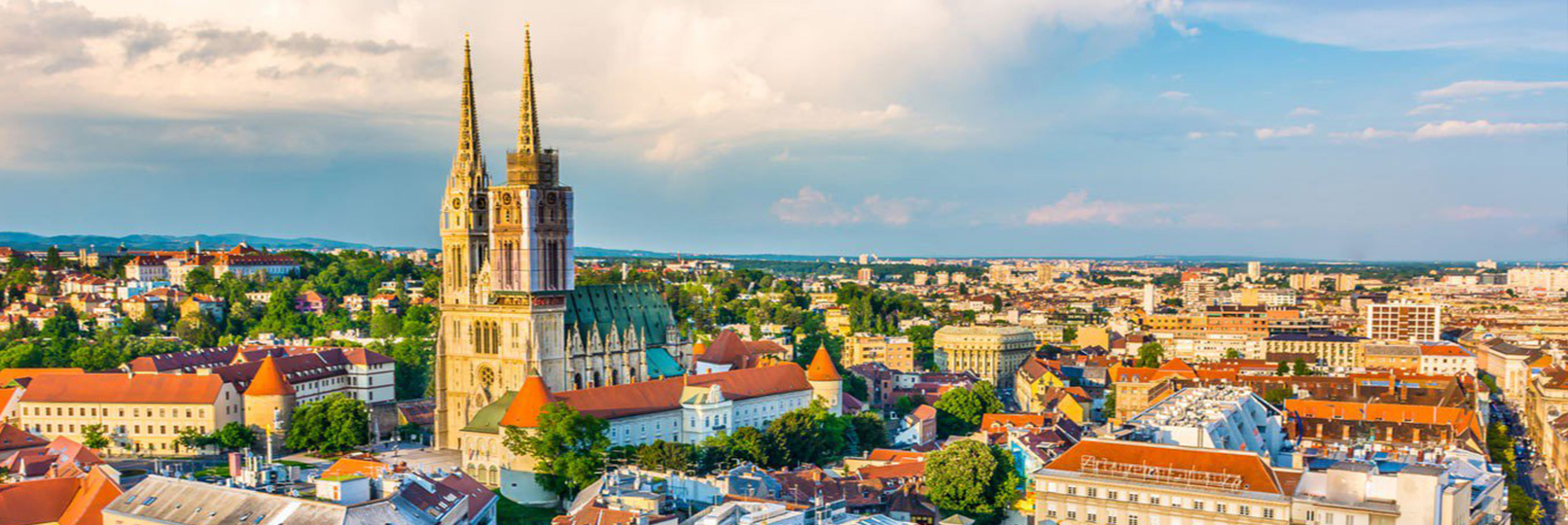 Zagreb
Split
Dubrovnik
Adria
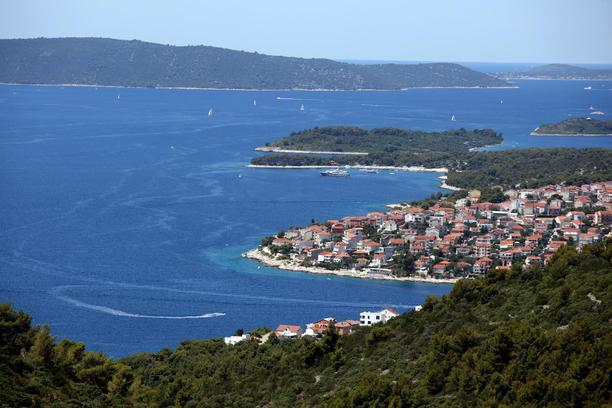 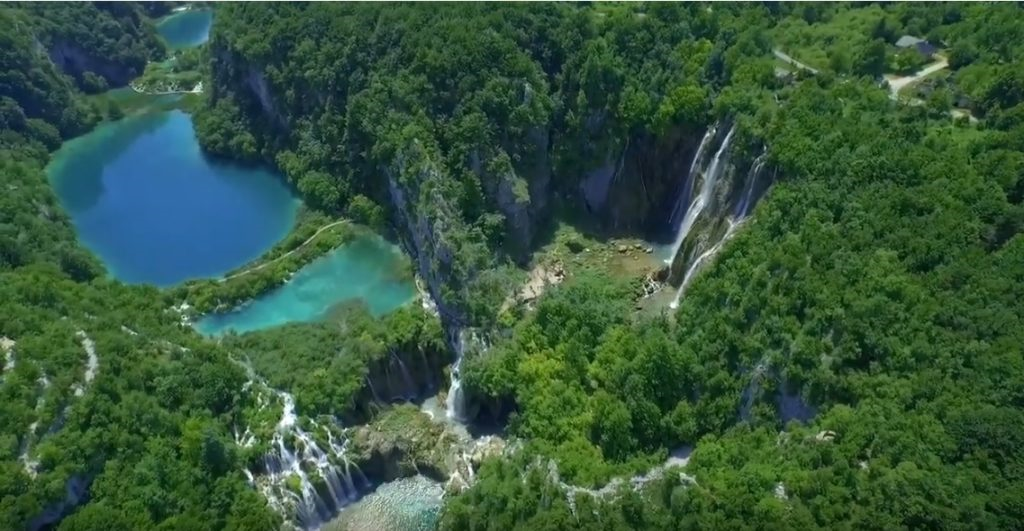 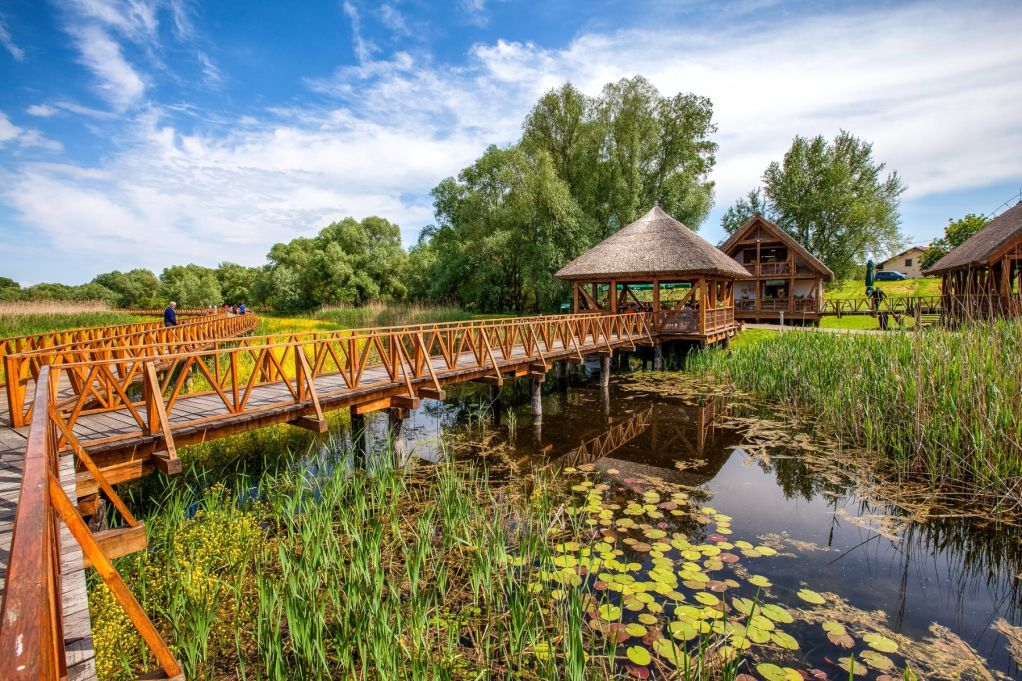 Kopački Rit
Plitvice Seen
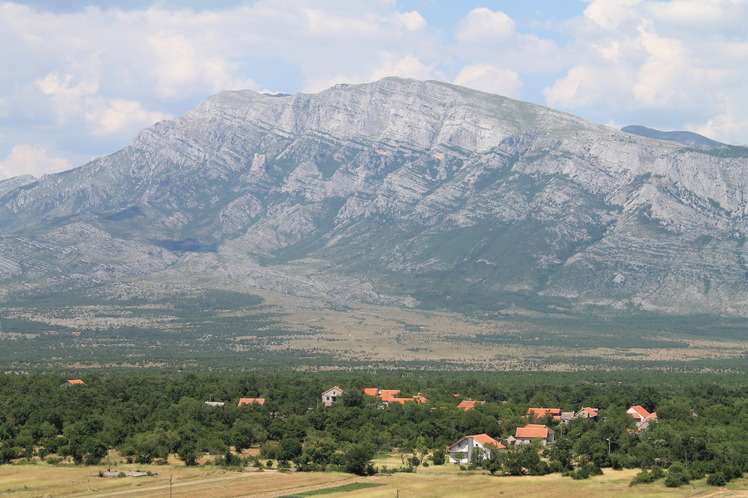 Dinara
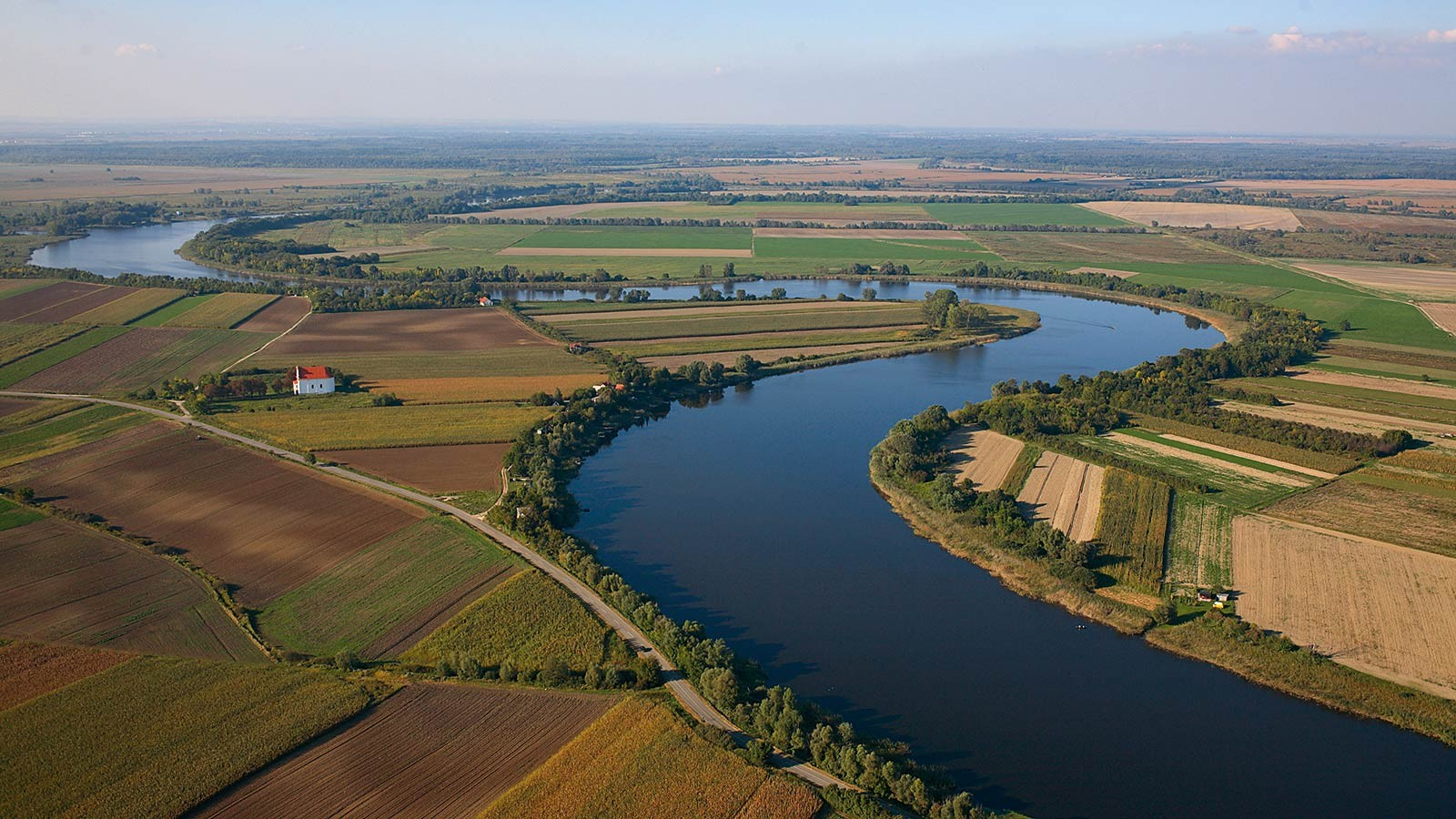 die Donau
Bekannte Personen
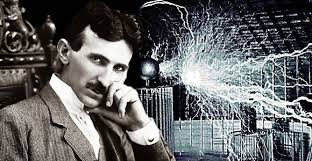 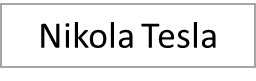 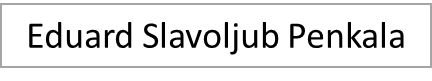 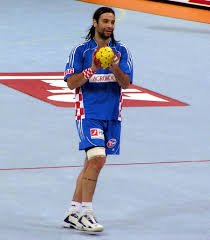 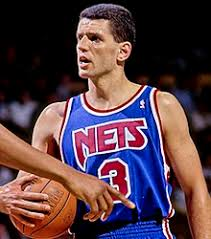 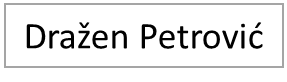 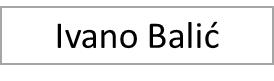 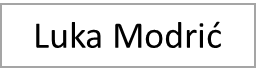 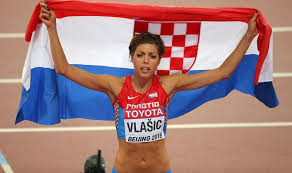 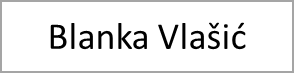 Našice
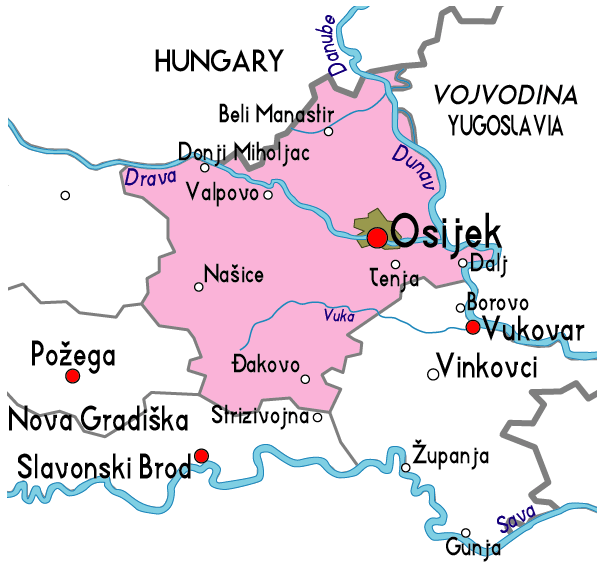 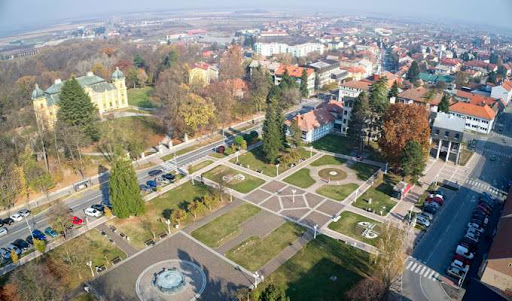 Die Sehenswürdigkeiten von Našice
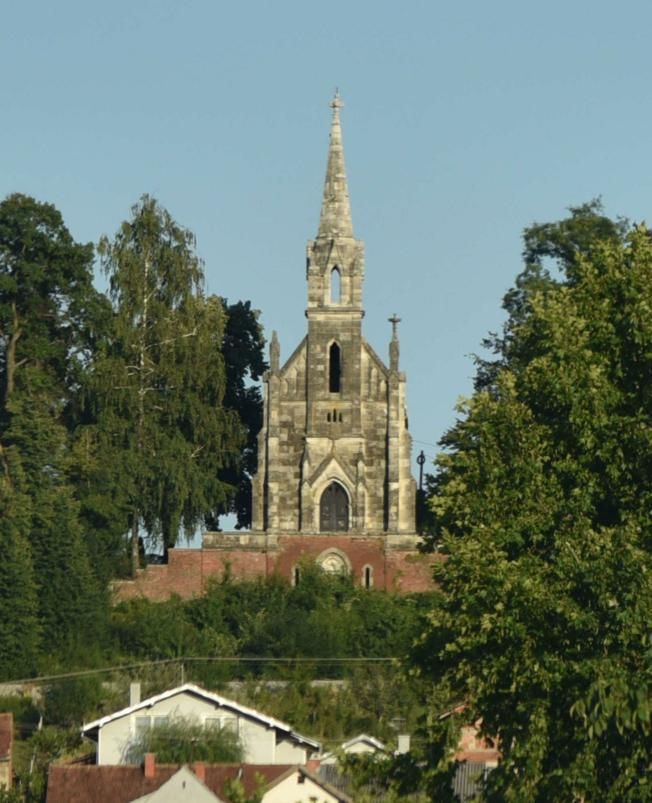 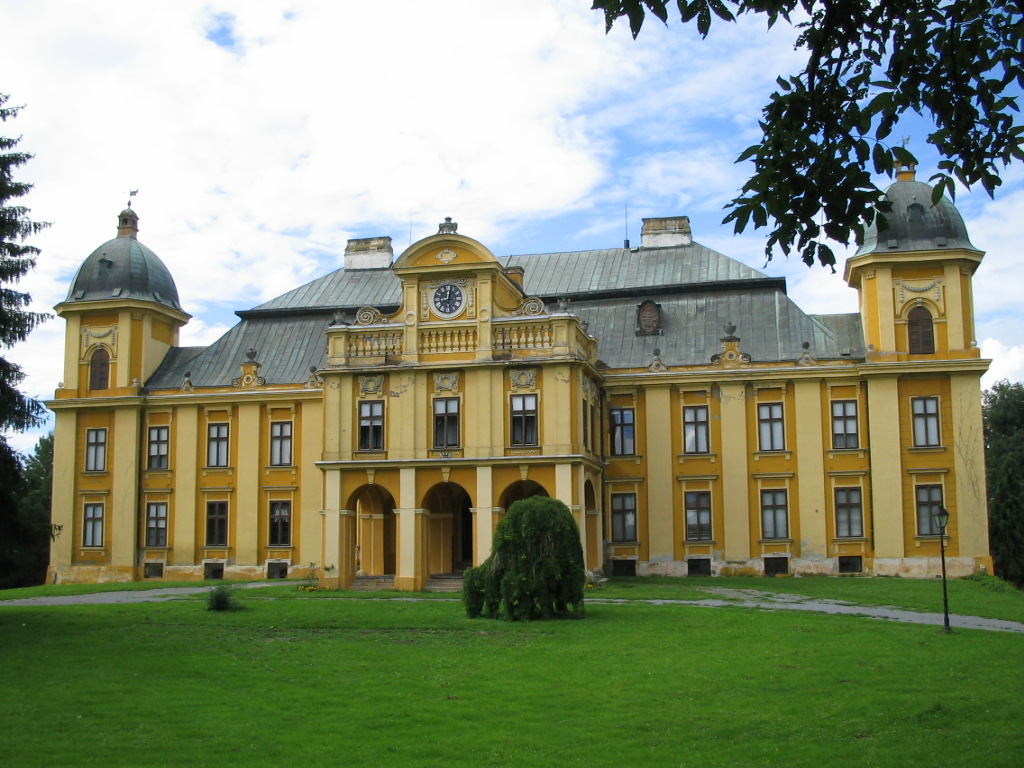 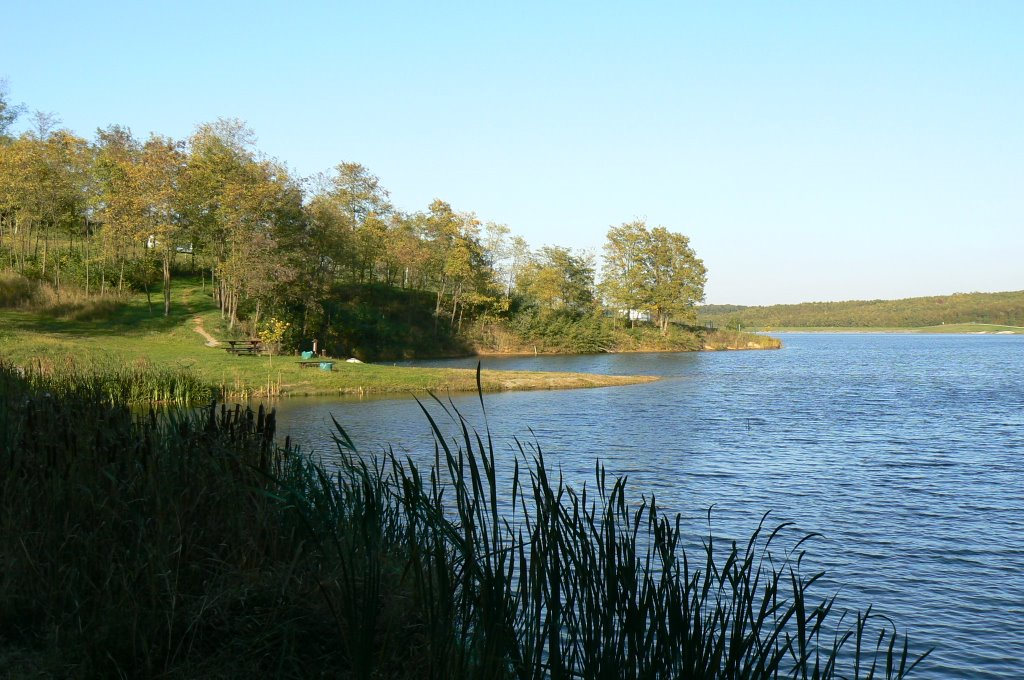 See Lapovac
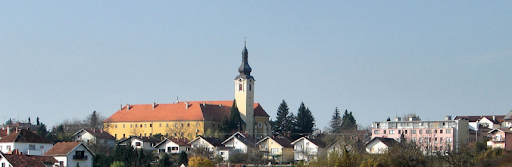 Pejačević Schloss
die neogotische Kapelle mit Pejačevićs Grab
die Kirche des Heiligen Antonius von Padua
Unsere Schule
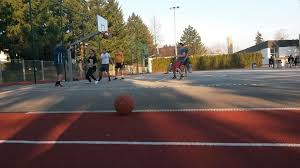 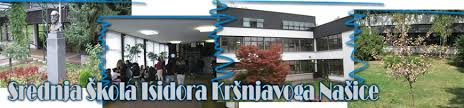 Vielen Dank für Ihre Aufmerksamkeit